Chapter 12
Carbohydrate Metabolism I: Glycolysis and the Tricarboxylic Acid Cycle
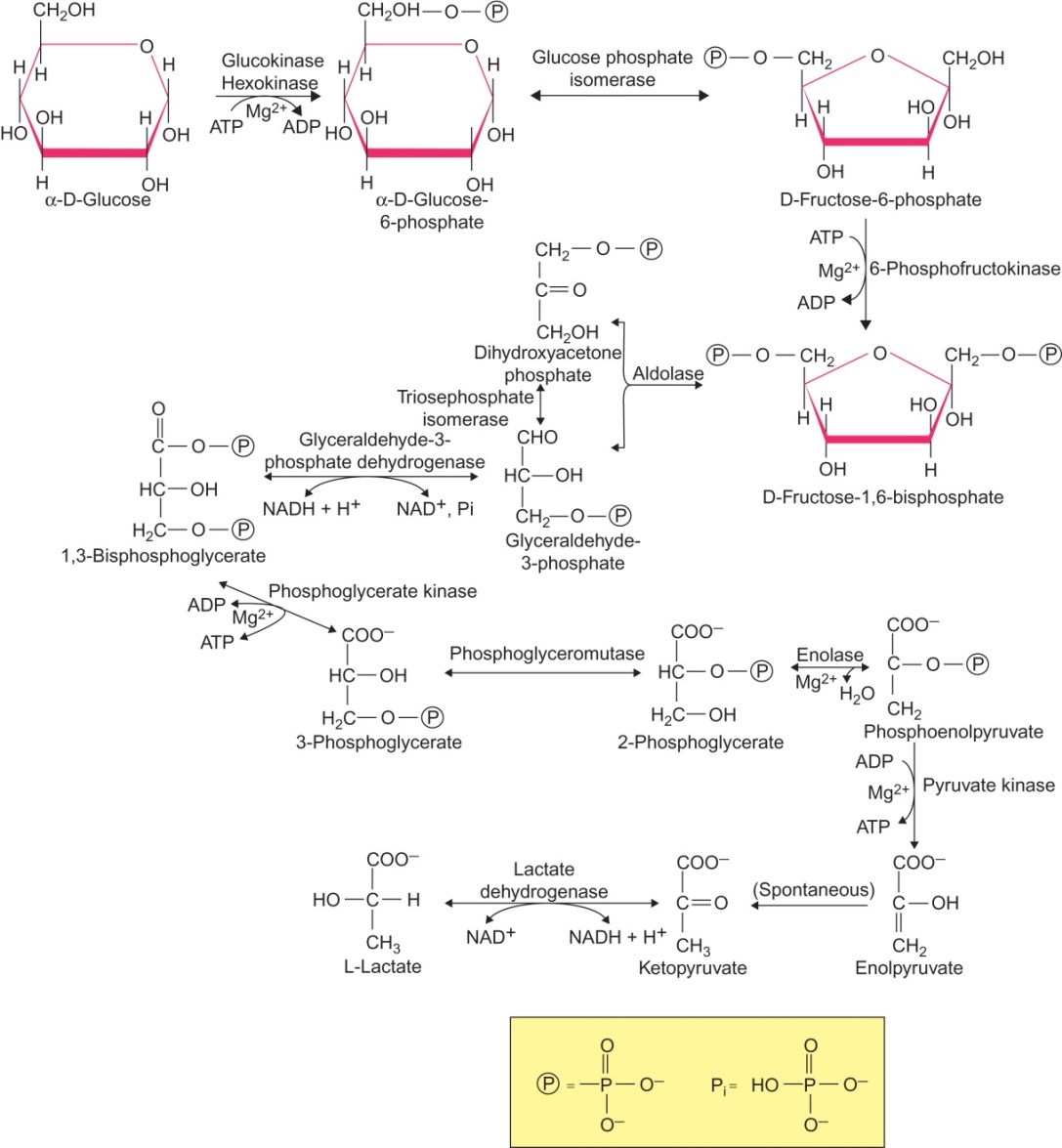 Figure 12.1
From Essentials of Medical Biochemistry: With Clinical Cases, Second Edition. Copyright © 2015 Elsevier Inc. All rights reserved.
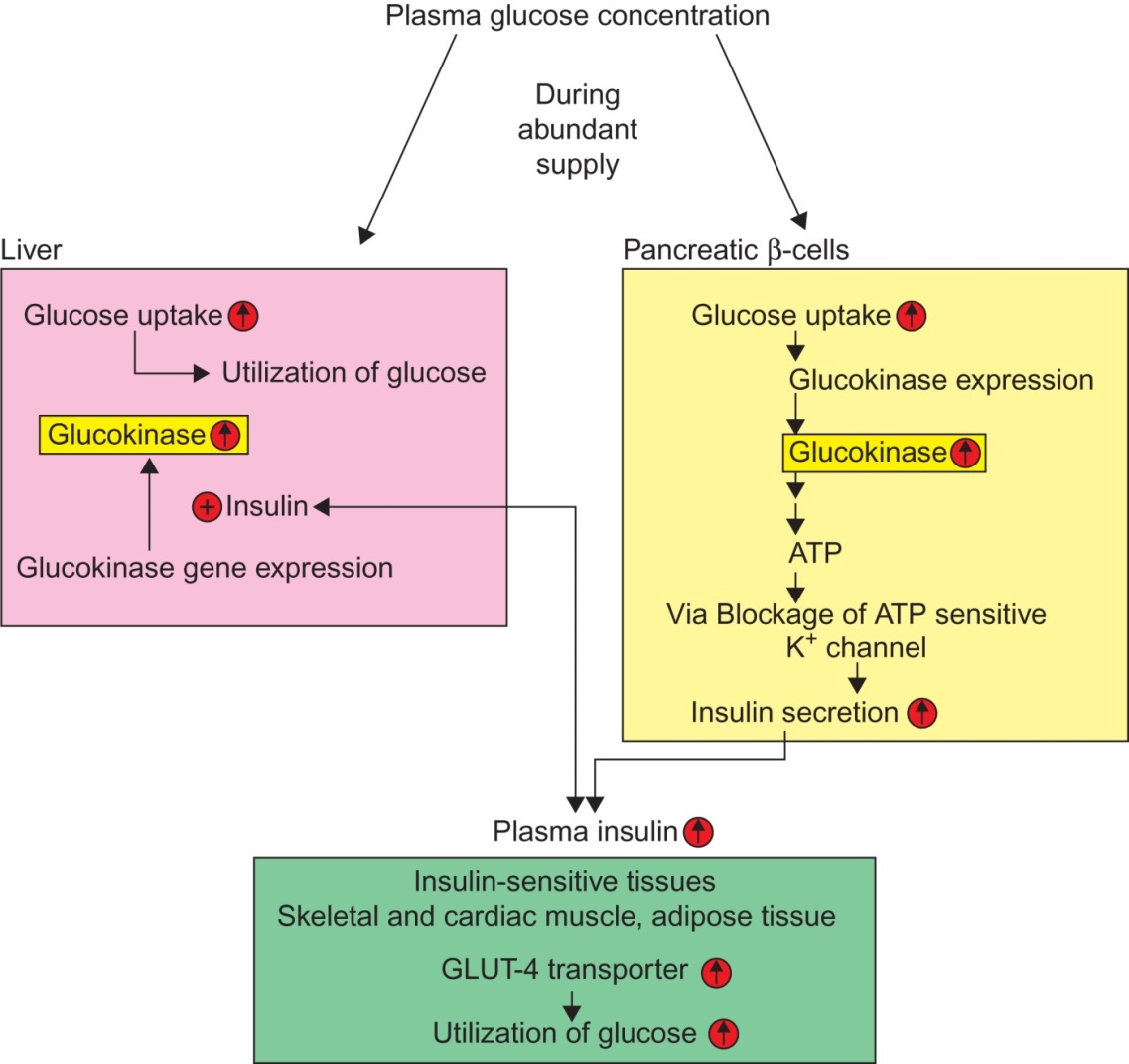 Figure 12.2
From Essentials of Medical Biochemistry: With Clinical Cases, Second Edition. Copyright © 2015 Elsevier Inc. All rights reserved.
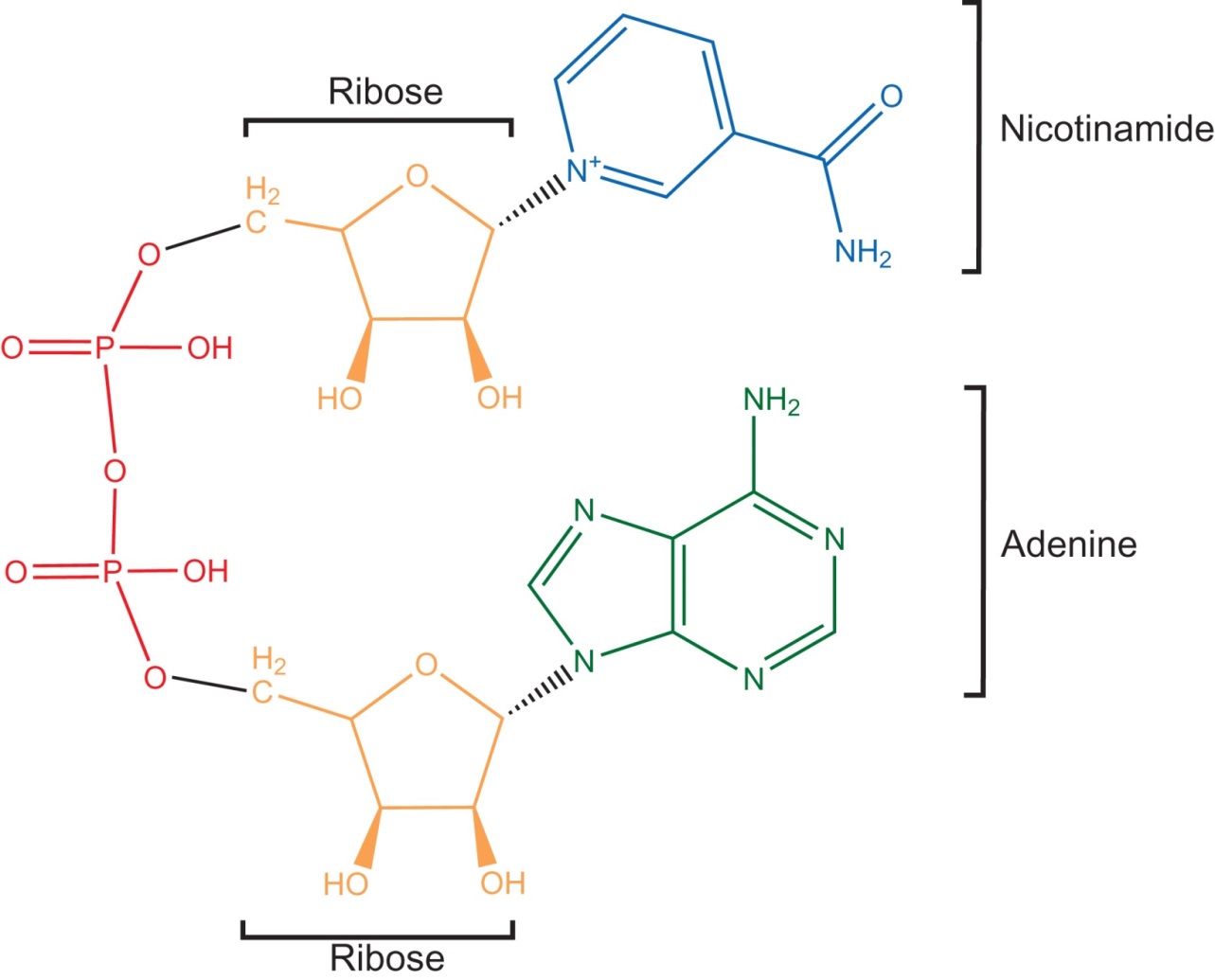 Figure 12.3
From Essentials of Medical Biochemistry: With Clinical Cases, Second Edition. Copyright © 2015 Elsevier Inc. All rights reserved.
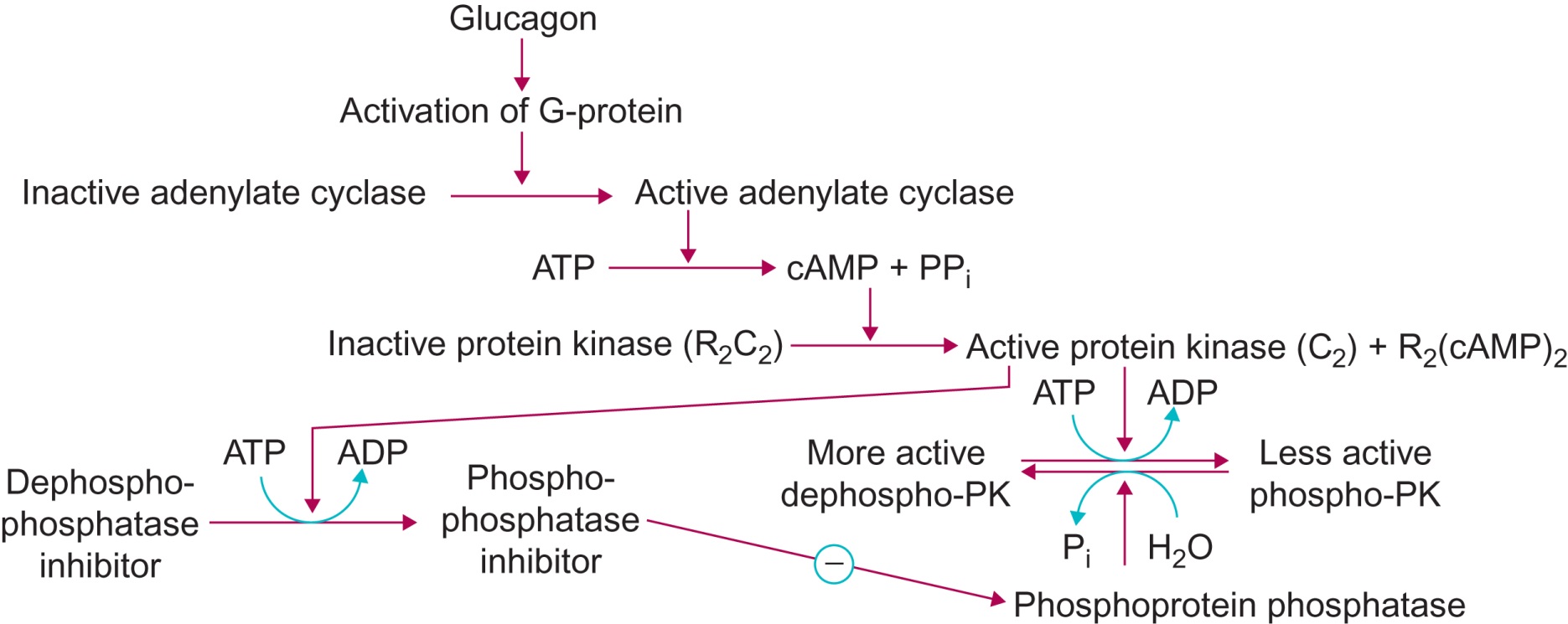 Figure 12.4
From Essentials of Medical Biochemistry: With Clinical Cases, Second Edition. Copyright © 2015 Elsevier Inc. All rights reserved.
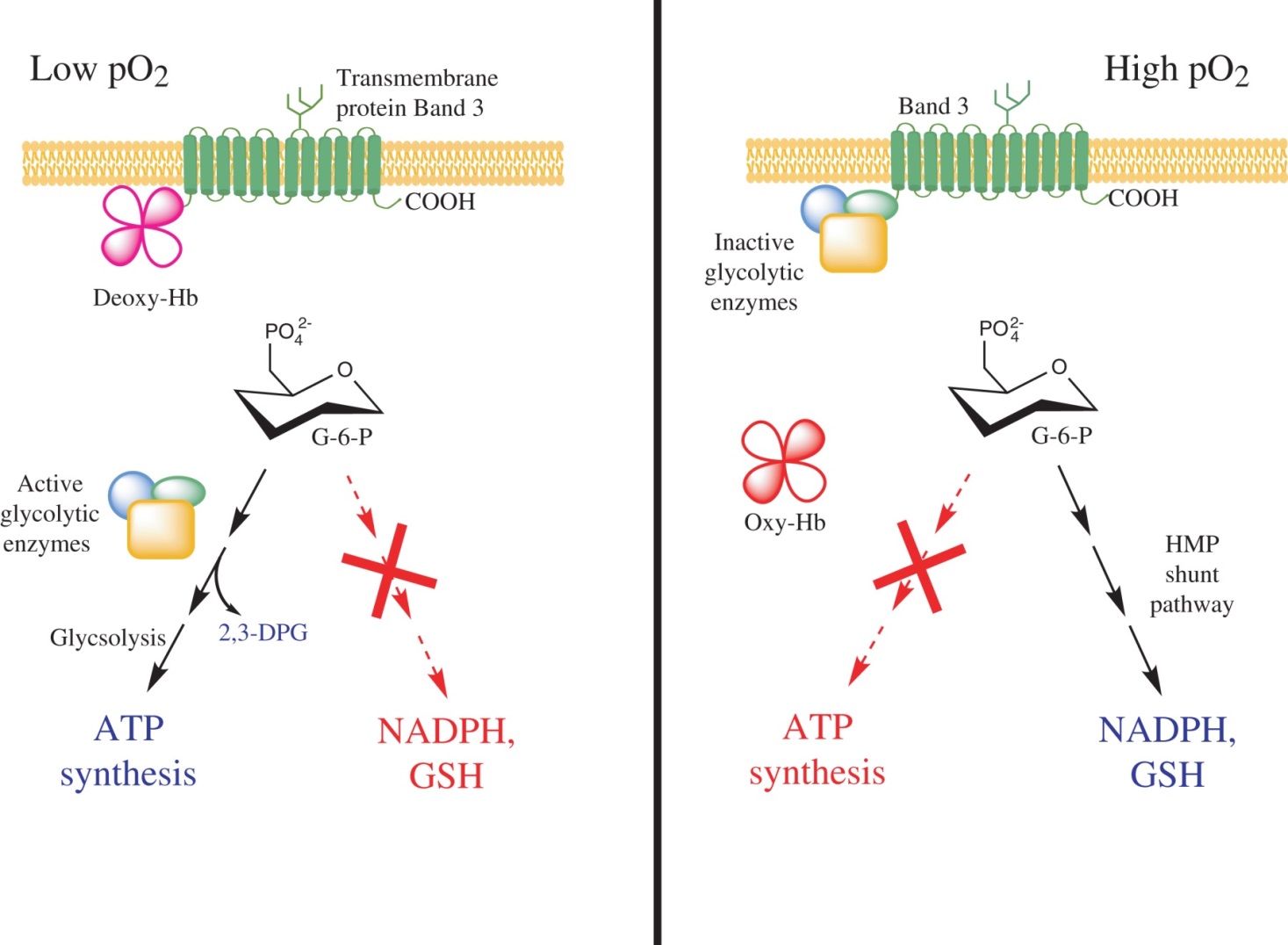 Figure 12.5
From Essentials of Medical Biochemistry: With Clinical Cases, Second Edition. Copyright © 2015 Elsevier Inc. All rights reserved.
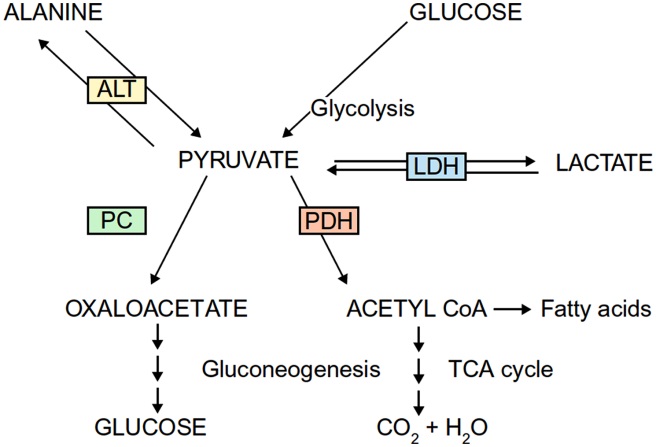 Figure 12.6
From Essentials of Medical Biochemistry: With Clinical Cases, Second Edition. Copyright © 2015 Elsevier Inc. All rights reserved.
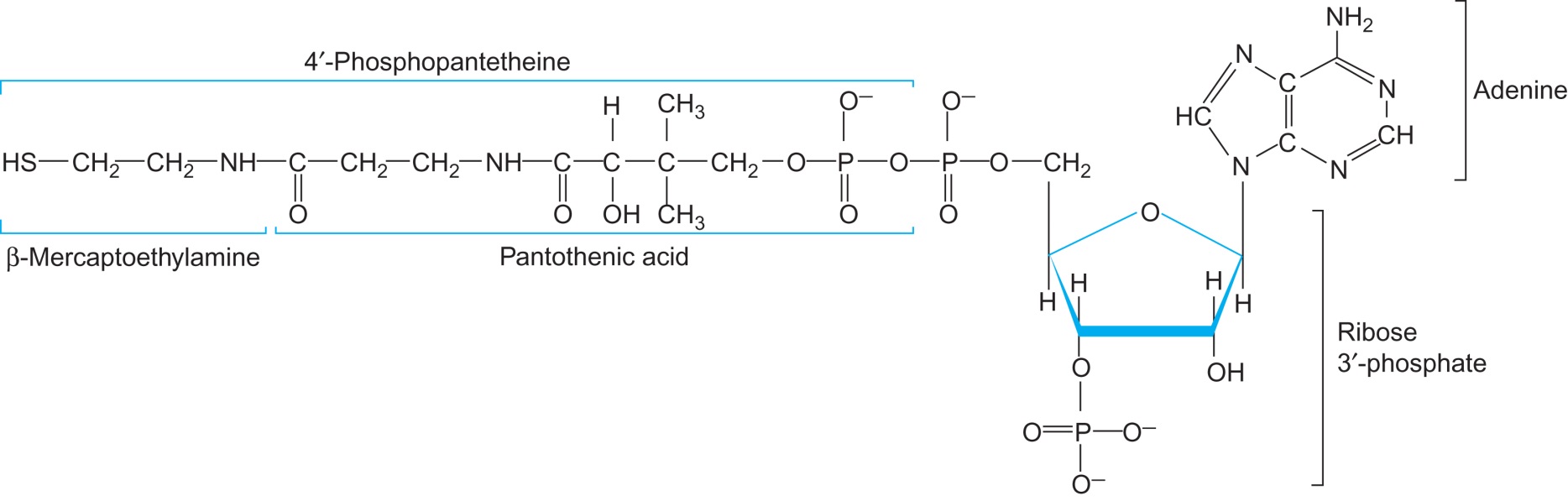 Figure 12.7
From Essentials of Medical Biochemistry: With Clinical Cases, Second Edition. Copyright © 2015 Elsevier Inc. All rights reserved.
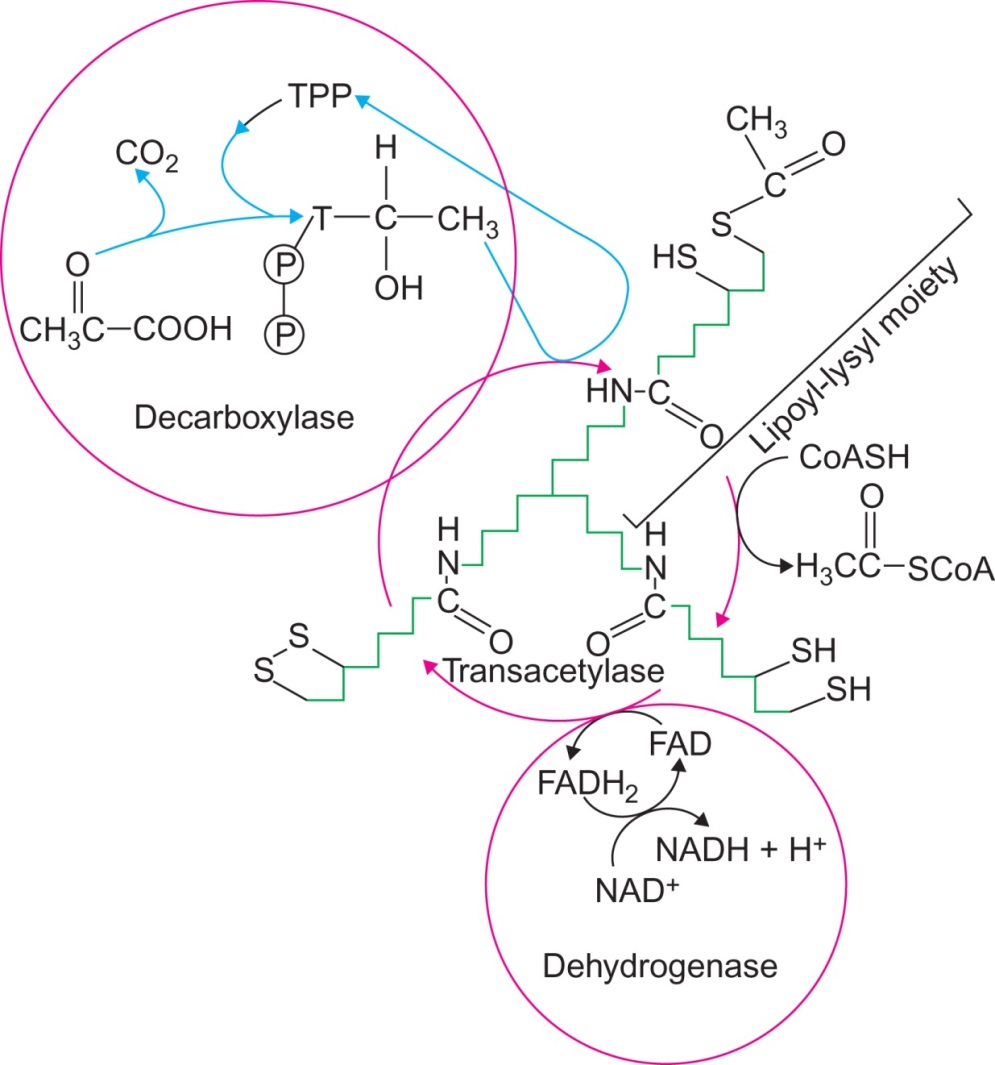 Figure 12.8
From Essentials of Medical Biochemistry: With Clinical Cases, Second Edition. Copyright © 2015 Elsevier Inc. All rights reserved.
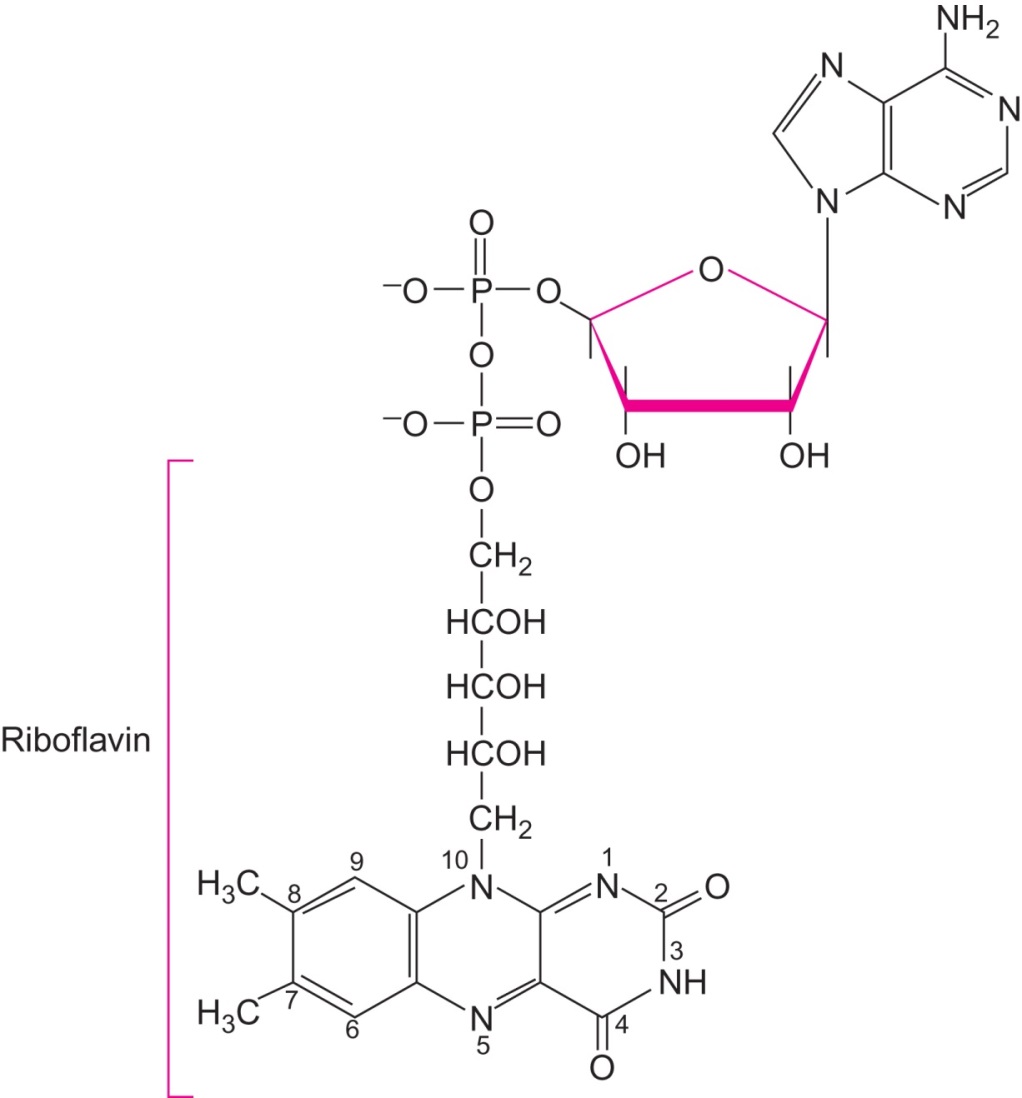 Figure 12.9
From Essentials of Medical Biochemistry: With Clinical Cases, Second Edition. Copyright © 2015 Elsevier Inc. All rights reserved.
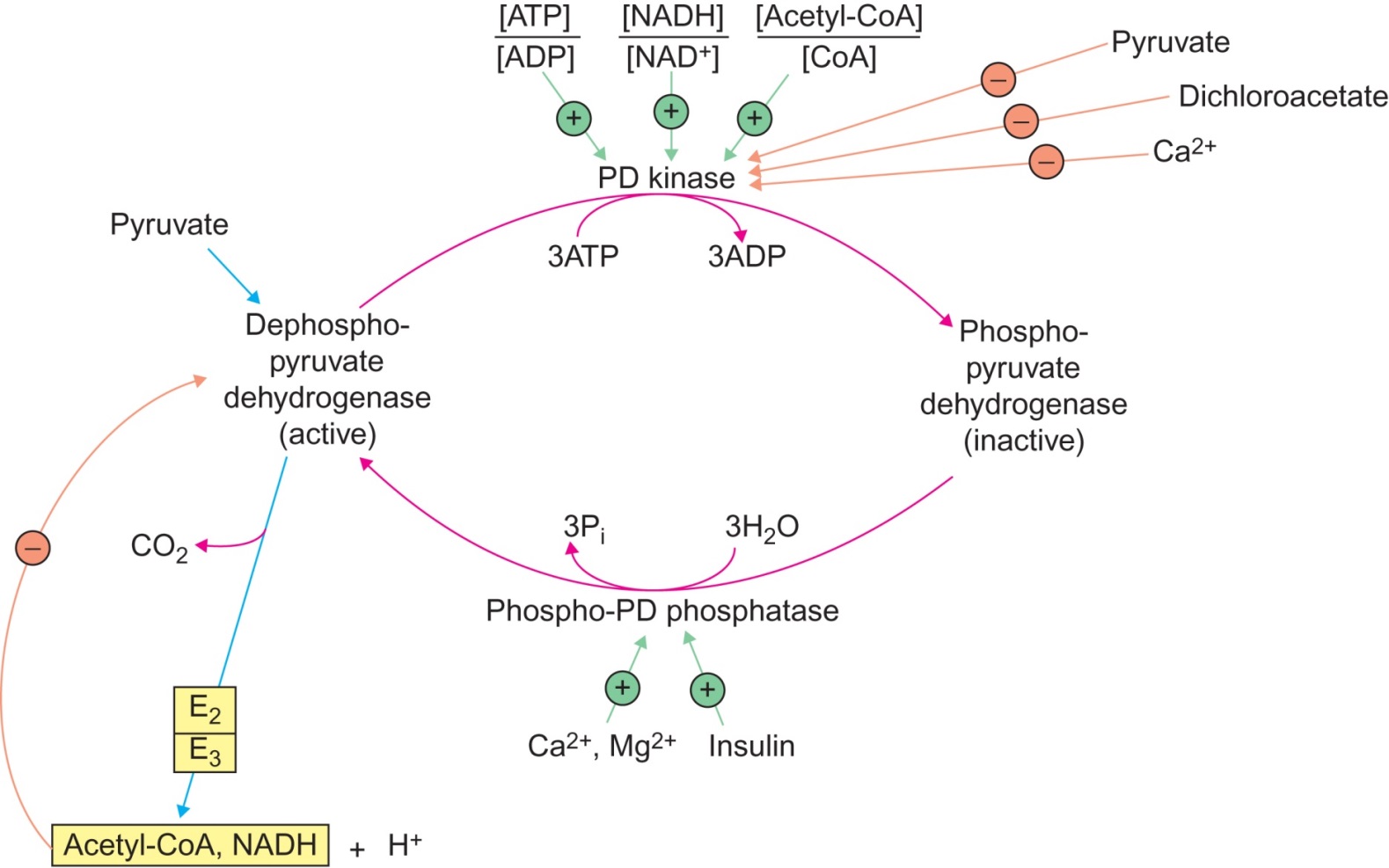 Figure 12.10
From Essentials of Medical Biochemistry: With Clinical Cases, Second Edition. Copyright © 2015 Elsevier Inc. All rights reserved.
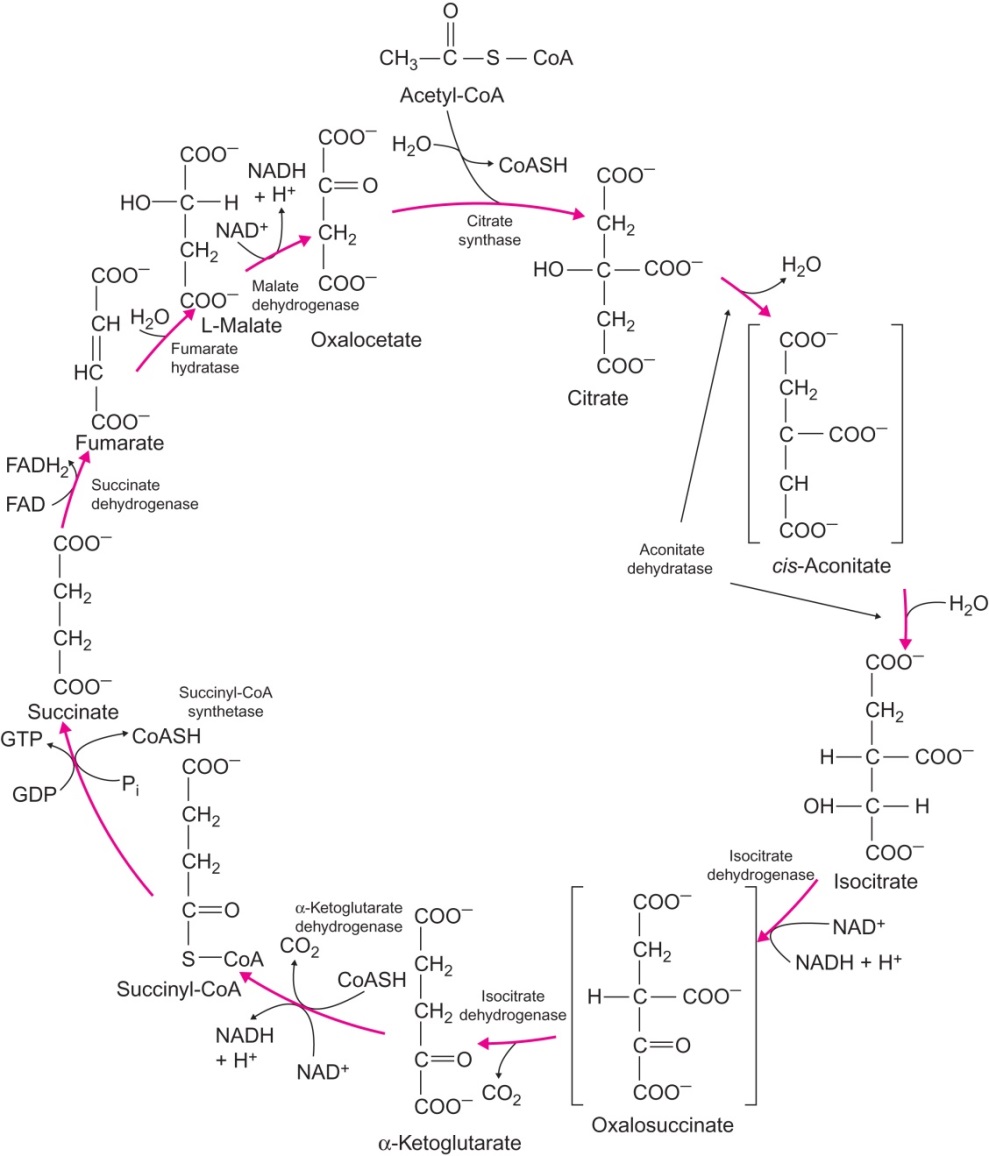 Figure 12.11
From Essentials of Medical Biochemistry: With Clinical Cases, Second Edition. Copyright © 2015 Elsevier Inc. All rights reserved.
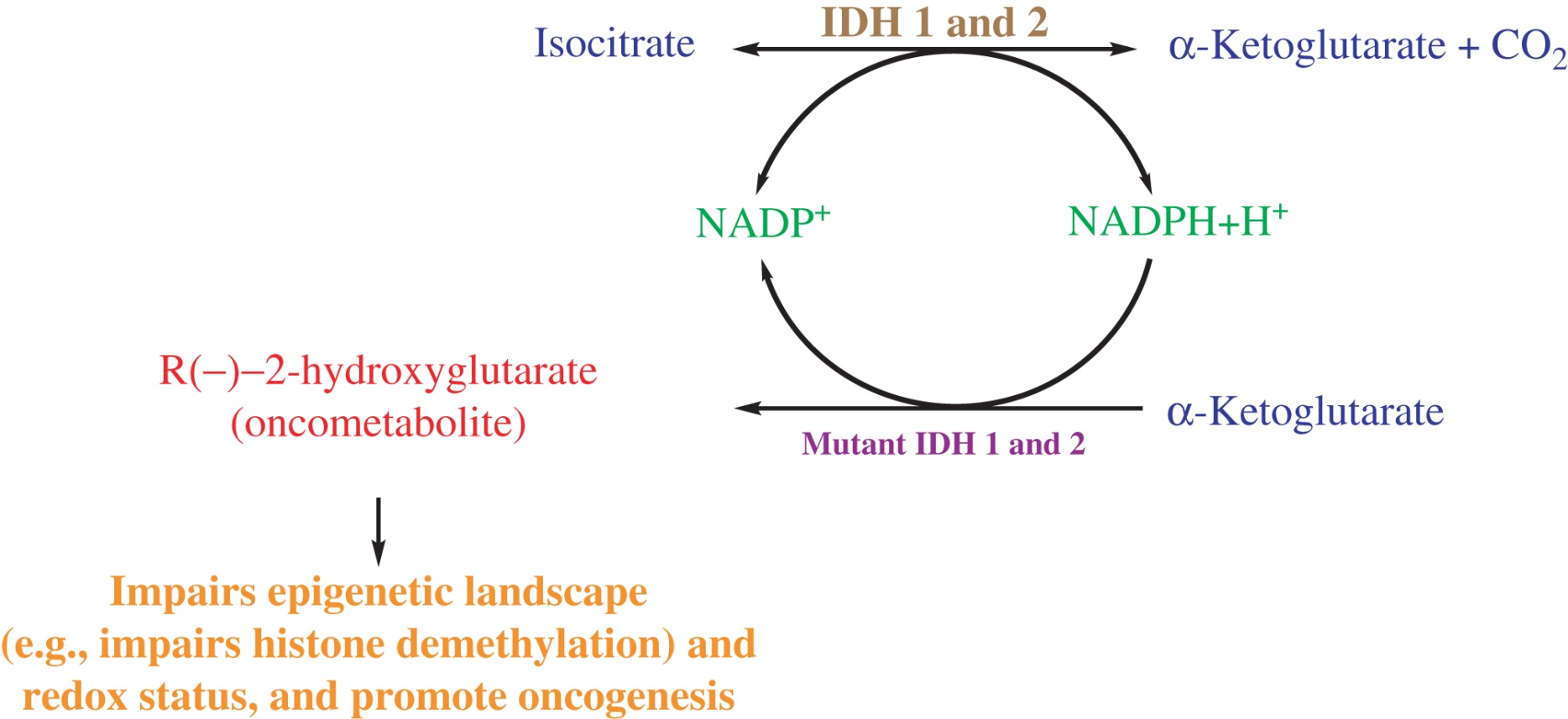 Figure 12.12
From Essentials of Medical Biochemistry: With Clinical Cases, Second Edition. Copyright © 2015 Elsevier Inc. All rights reserved.
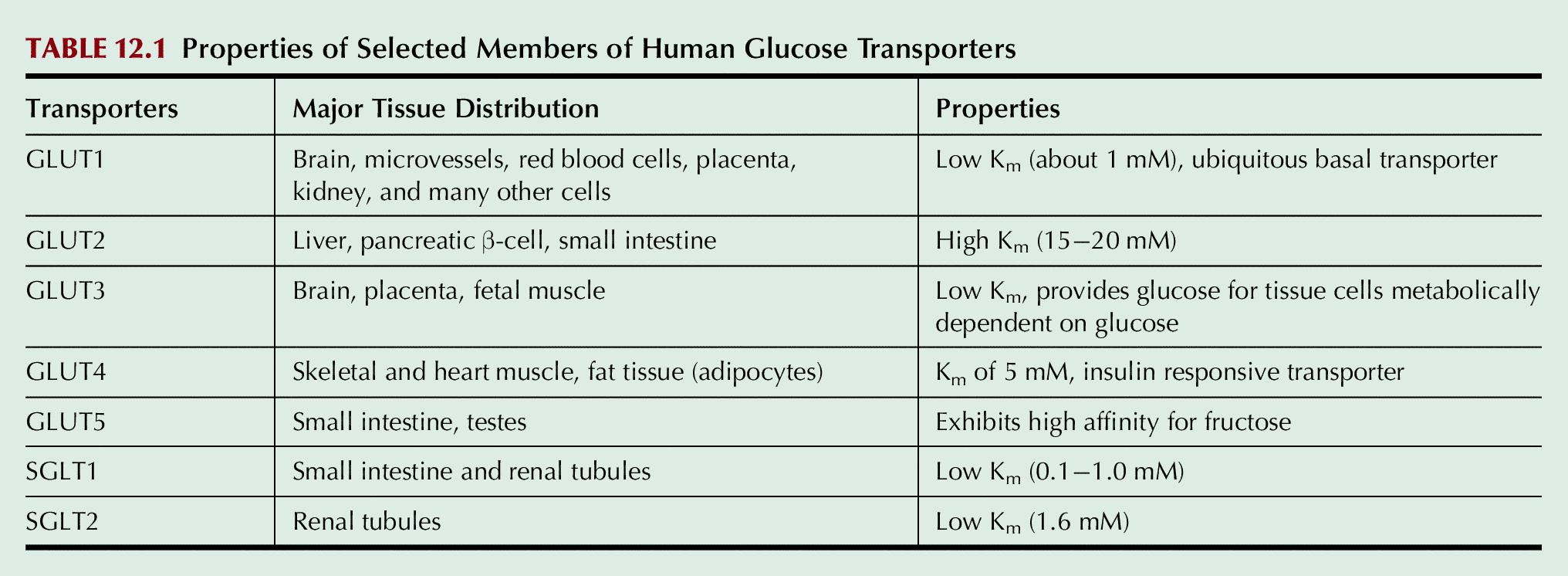 Table 12.1
From Essentials of Medical Biochemistry: With Clinical Cases, Second Edition. Copyright © 2015 Elsevier Inc. All rights reserved.
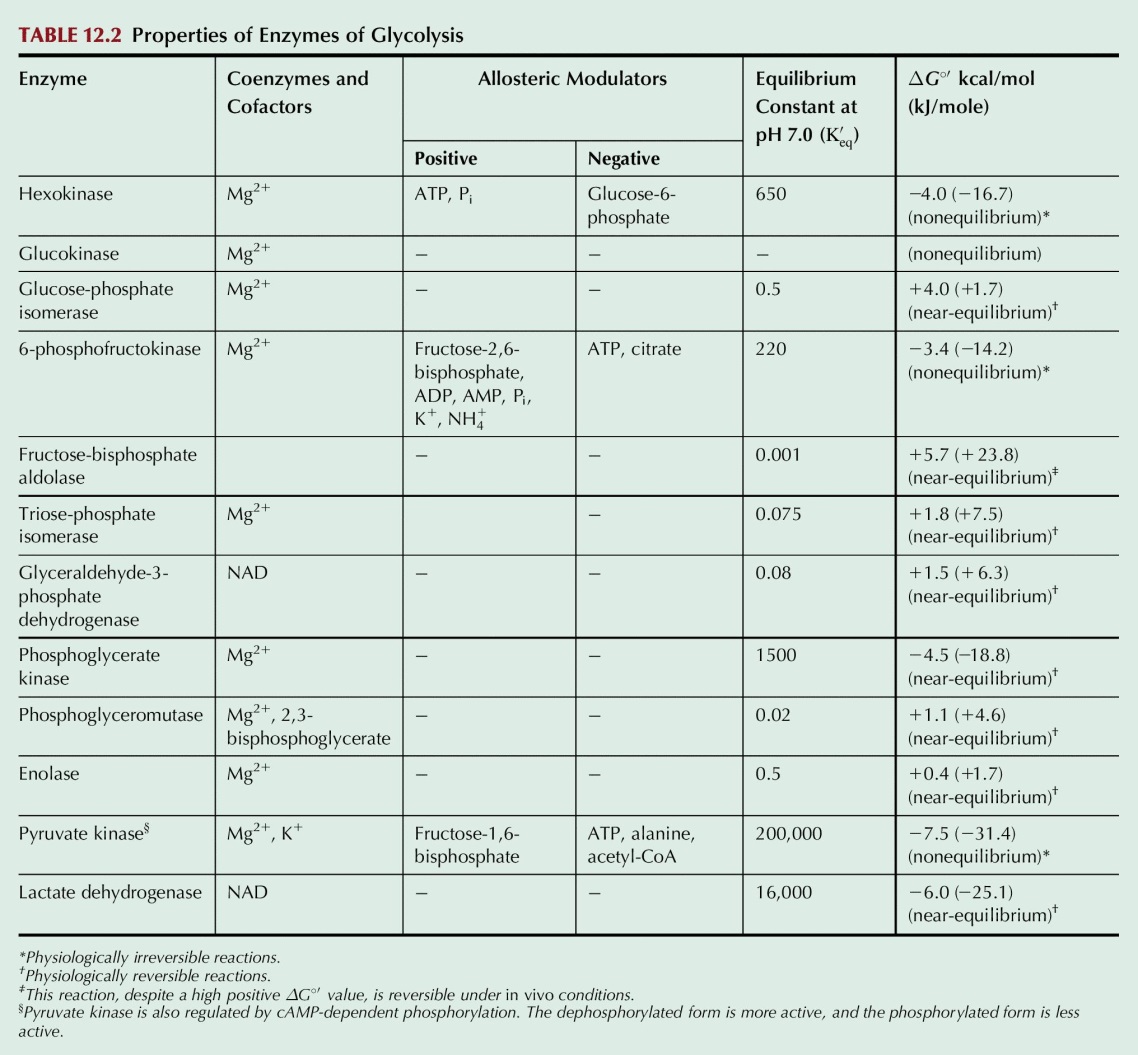 Table 12.2
From Essentials of Medical Biochemistry: With Clinical Cases, Second Edition. Copyright © 2015 Elsevier Inc. All rights reserved.
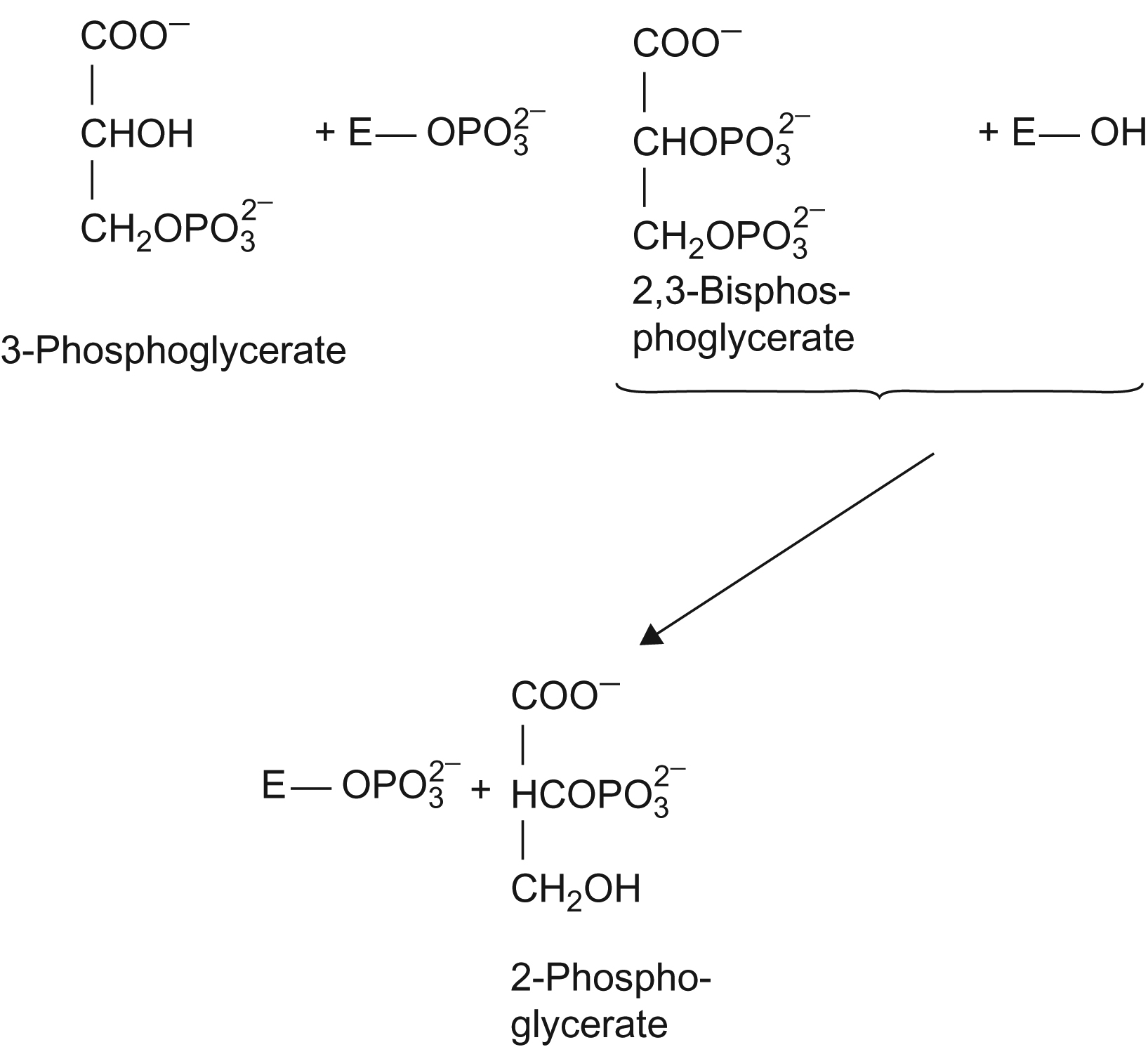 UnFig 12.1
From Essentials of Medical Biochemistry: With Clinical Cases, Second Edition. Copyright © 2015 Elsevier Inc. All rights reserved.
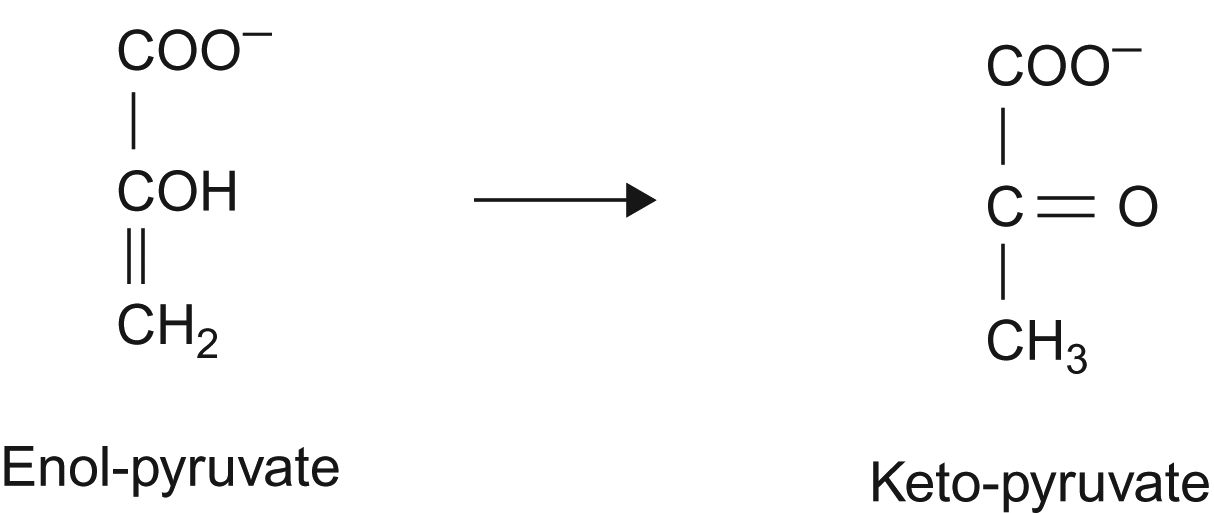 UnFig 12.2
From Essentials of Medical Biochemistry: With Clinical Cases, Second Edition. Copyright © 2015 Elsevier Inc. All rights reserved.
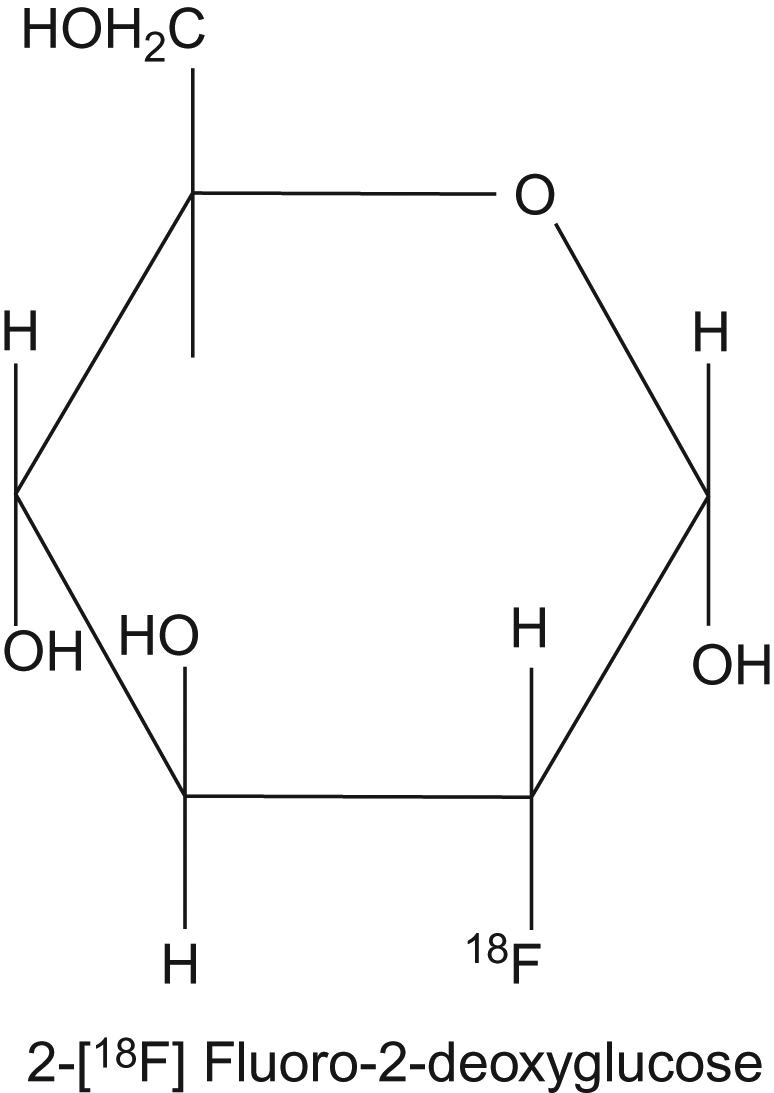 UnFig 12.3
From Essentials of Medical Biochemistry: With Clinical Cases, Second Edition. Copyright © 2015 Elsevier Inc. All rights reserved.
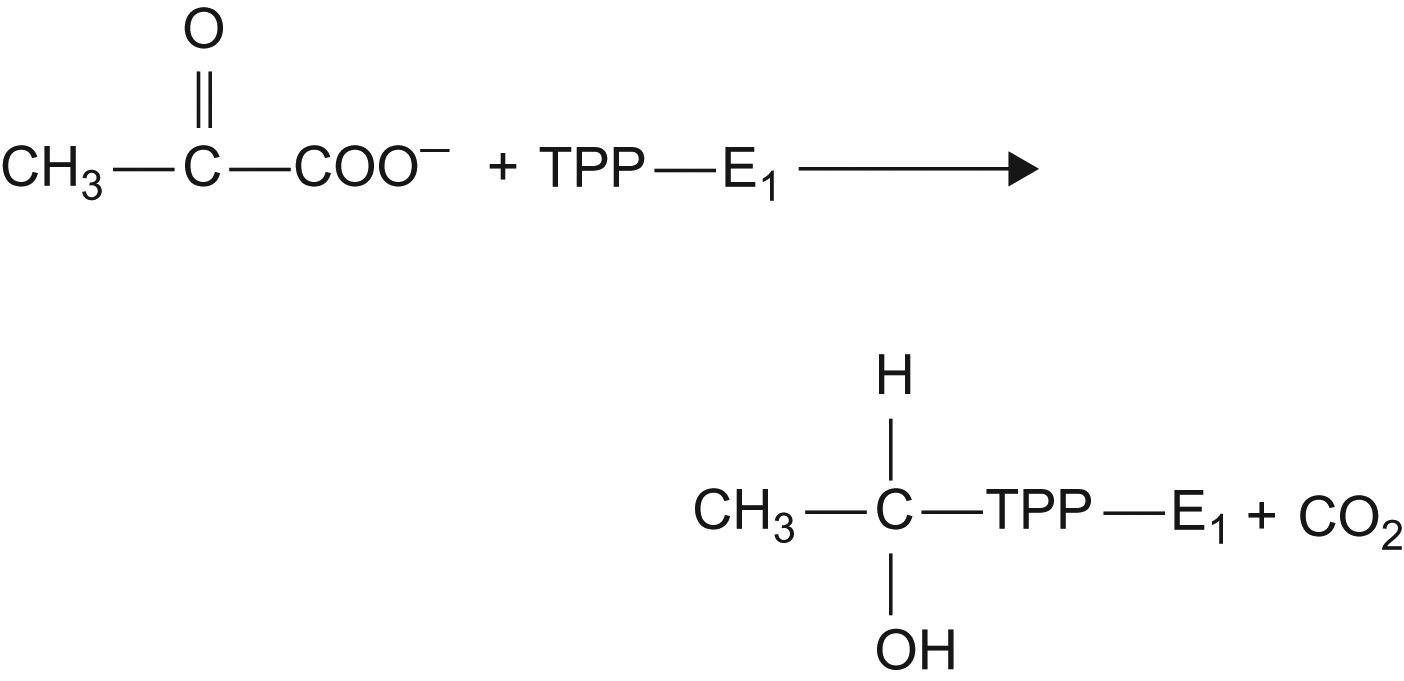 UnFig 12.4
From Essentials of Medical Biochemistry: With Clinical Cases, Second Edition. Copyright © 2015 Elsevier Inc. All rights reserved.
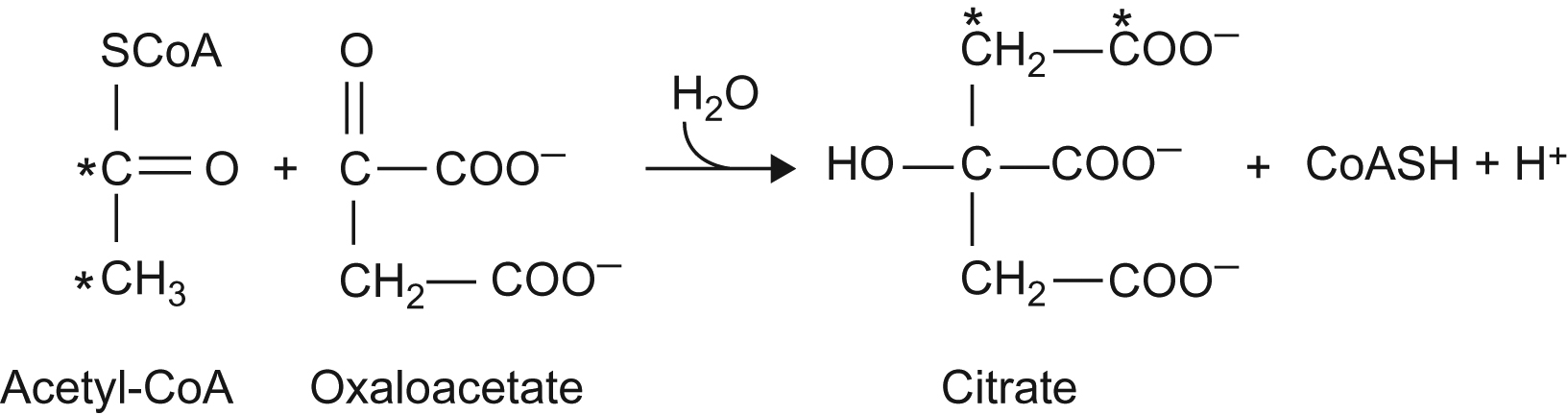 UnFig 12.5
From Essentials of Medical Biochemistry: With Clinical Cases, Second Edition. Copyright © 2015 Elsevier Inc. All rights reserved.
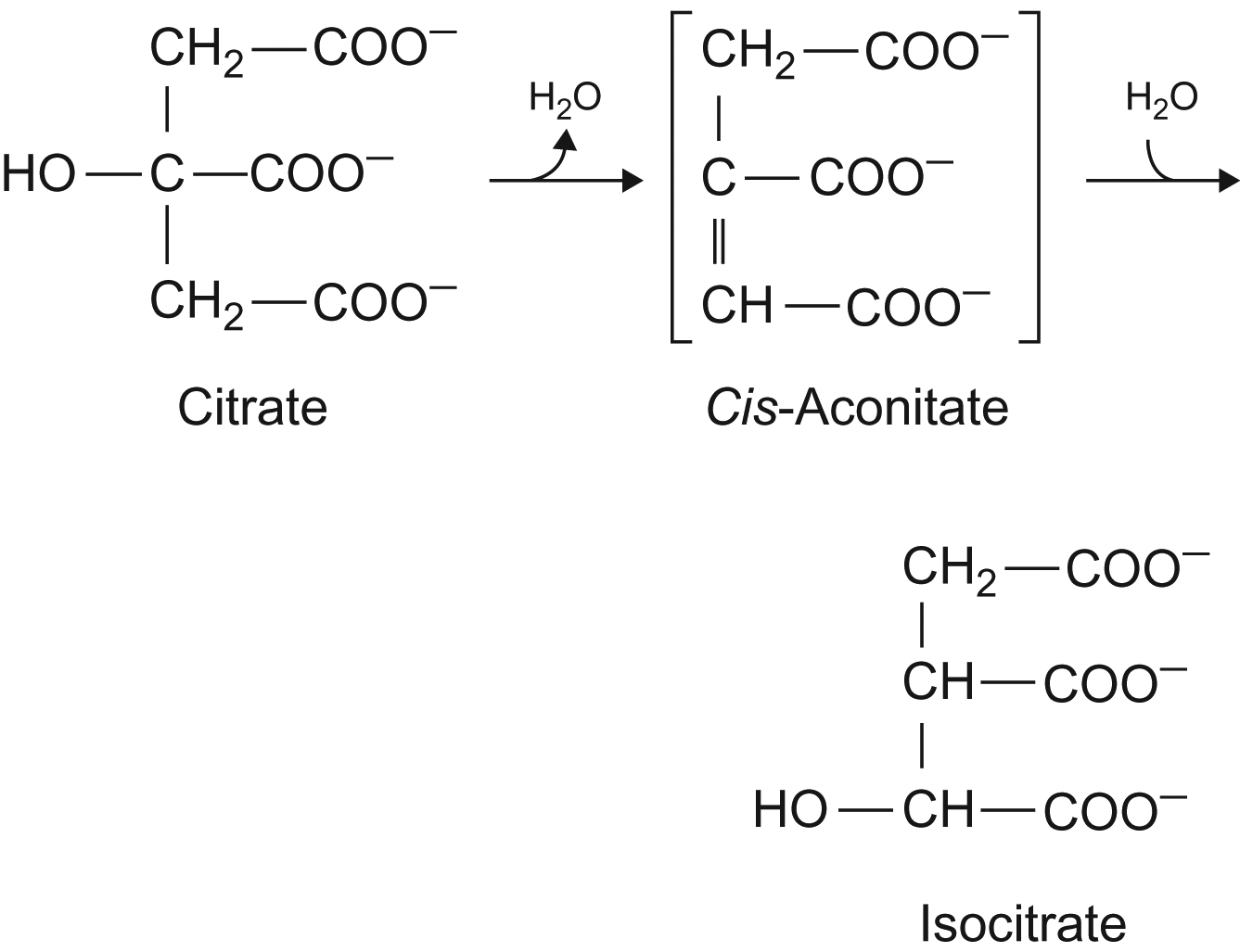 UnFig 12.6
From Essentials of Medical Biochemistry: With Clinical Cases, Second Edition. Copyright © 2015 Elsevier Inc. All rights reserved.
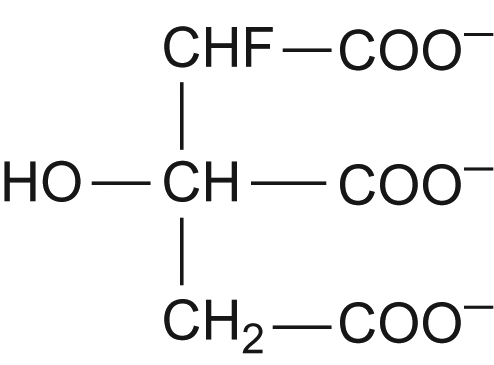 UnFig 12.7
From Essentials of Medical Biochemistry: With Clinical Cases, Second Edition. Copyright © 2015 Elsevier Inc. All rights reserved.
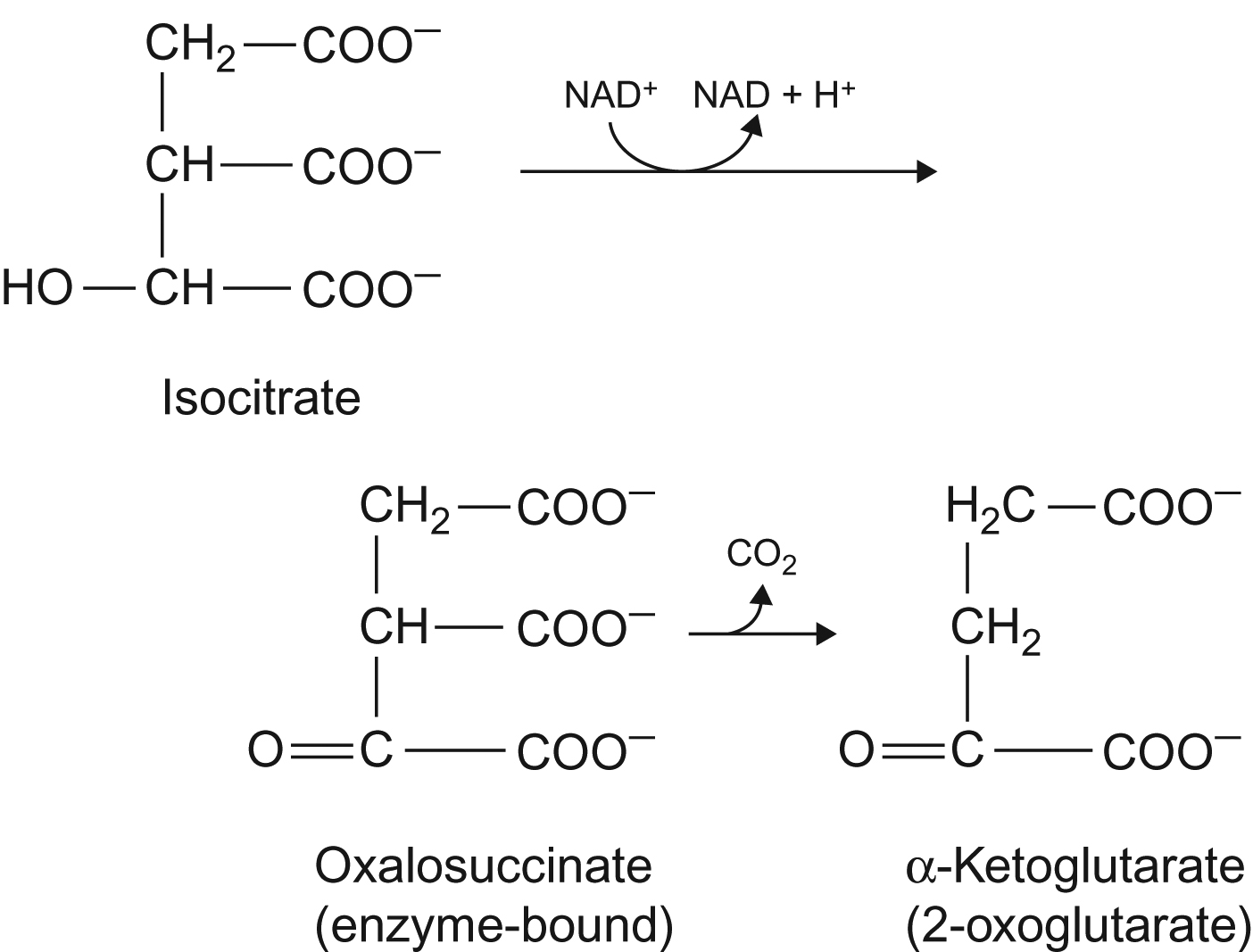 UnFig 12.8
From Essentials of Medical Biochemistry: With Clinical Cases, Second Edition. Copyright © 2015 Elsevier Inc. All rights reserved.
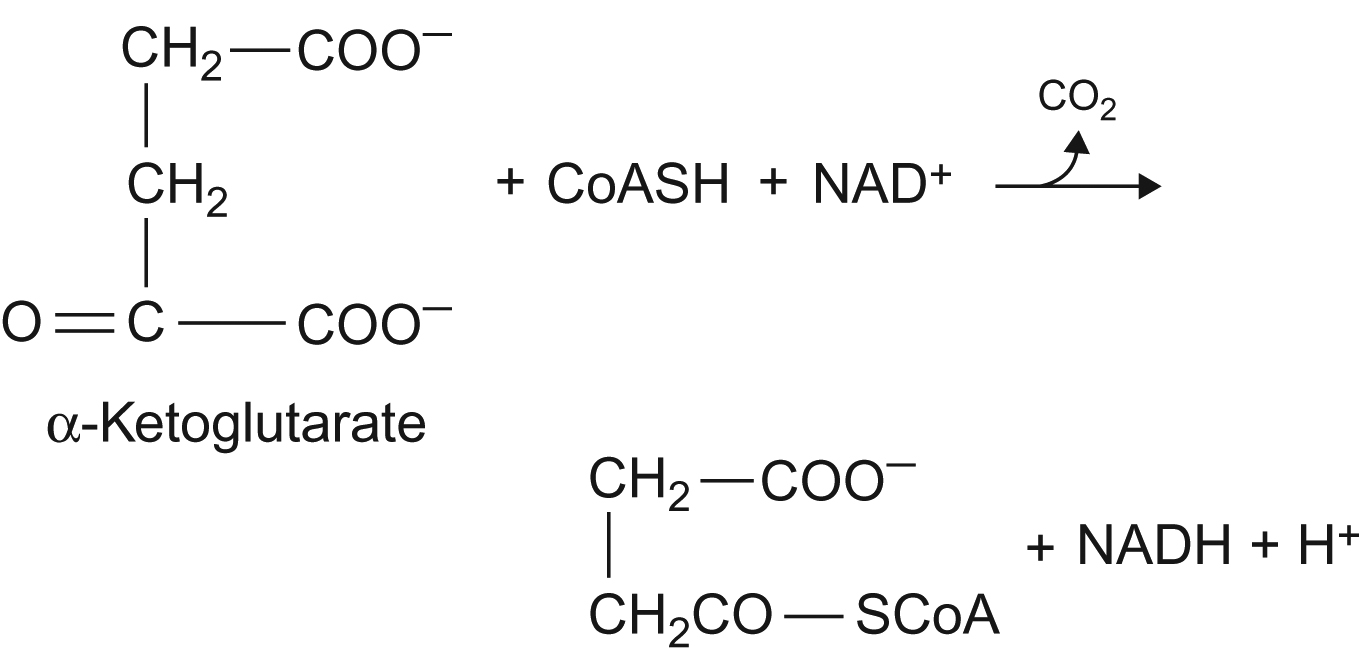 UnFig 12.9
From Essentials of Medical Biochemistry: With Clinical Cases, Second Edition. Copyright © 2015 Elsevier Inc. All rights reserved.
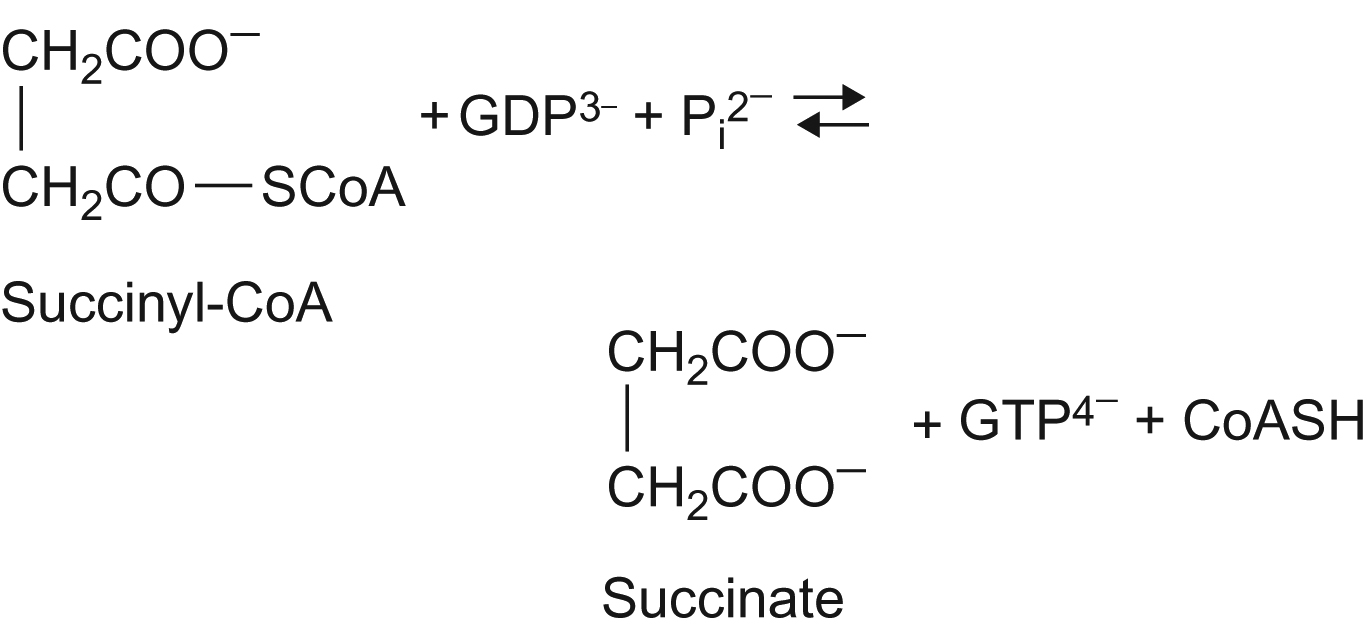 UnFig 12.10
From Essentials of Medical Biochemistry: With Clinical Cases, Second Edition. Copyright © 2015 Elsevier Inc. All rights reserved.
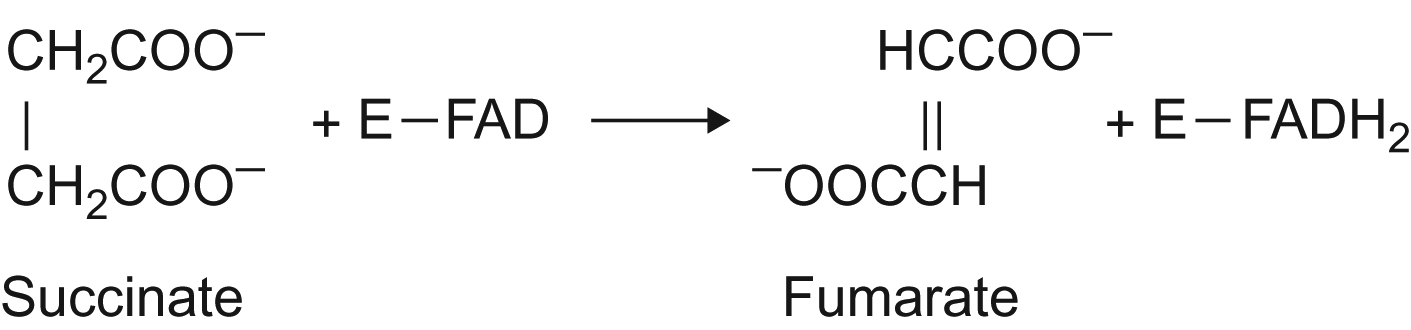 UnFig 12.11
From Essentials of Medical Biochemistry: With Clinical Cases, Second Edition. Copyright © 2015 Elsevier Inc. All rights reserved.
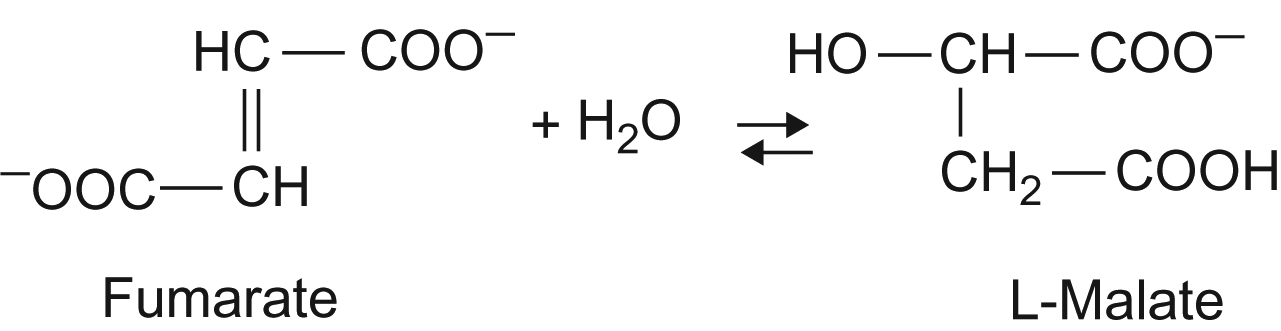 UnFig 12.12
From Essentials of Medical Biochemistry: With Clinical Cases, Second Edition. Copyright © 2015 Elsevier Inc. All rights reserved.
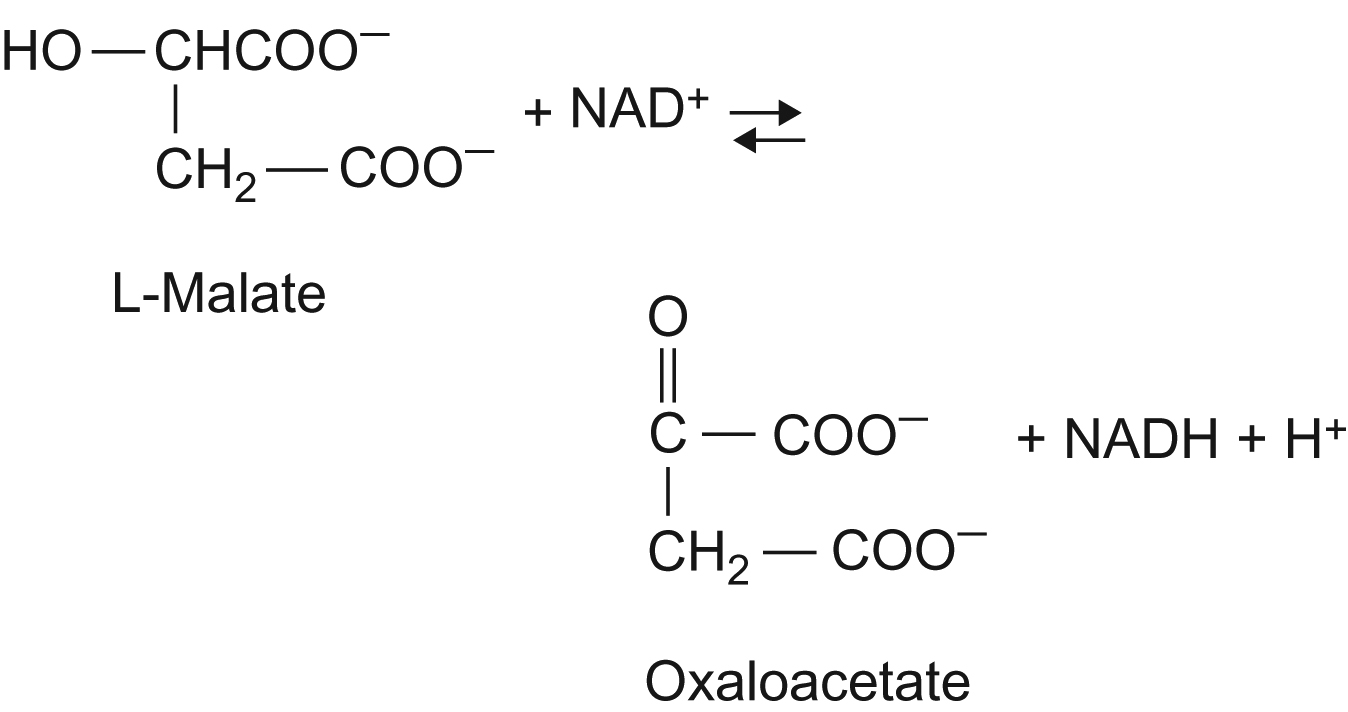 UnFig 12.13
From Essentials of Medical Biochemistry: With Clinical Cases, Second Edition. Copyright © 2015 Elsevier Inc. All rights reserved.
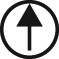 UnFig 12.14
From Essentials of Medical Biochemistry: With Clinical Cases, Second Edition. Copyright © 2015 Elsevier Inc. All rights reserved.